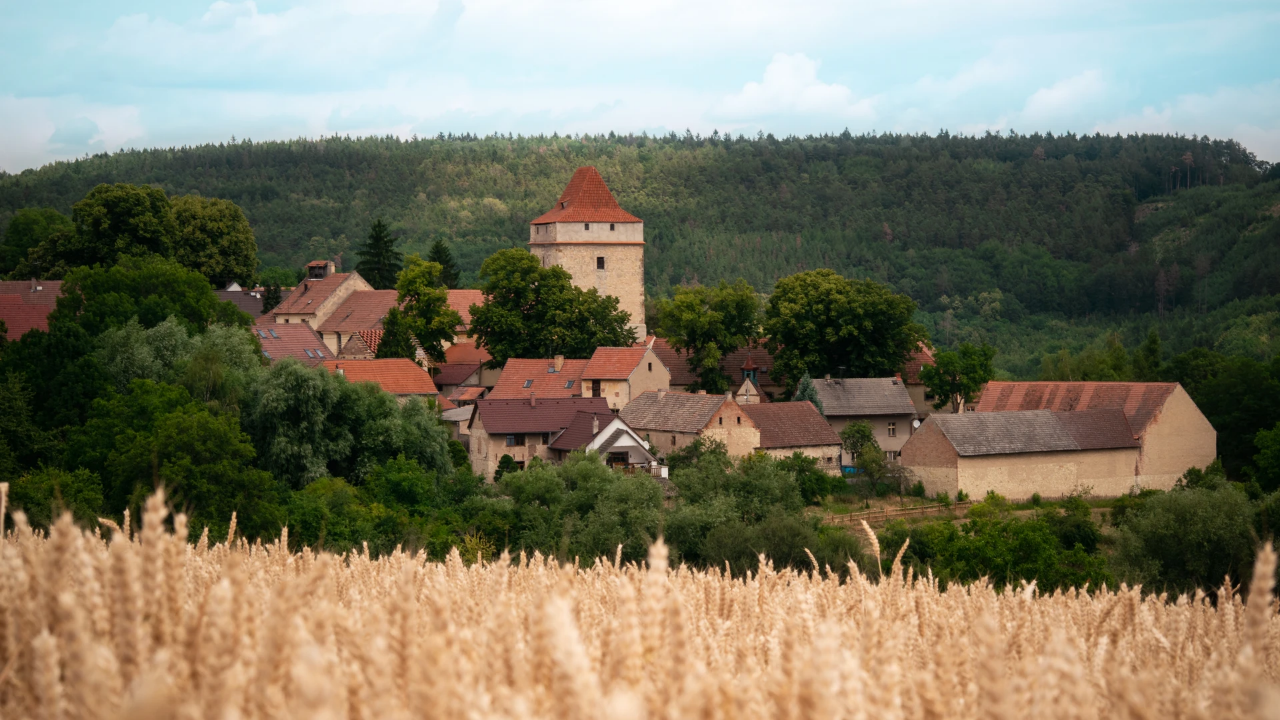 Mediální plán – Tvrz Divice
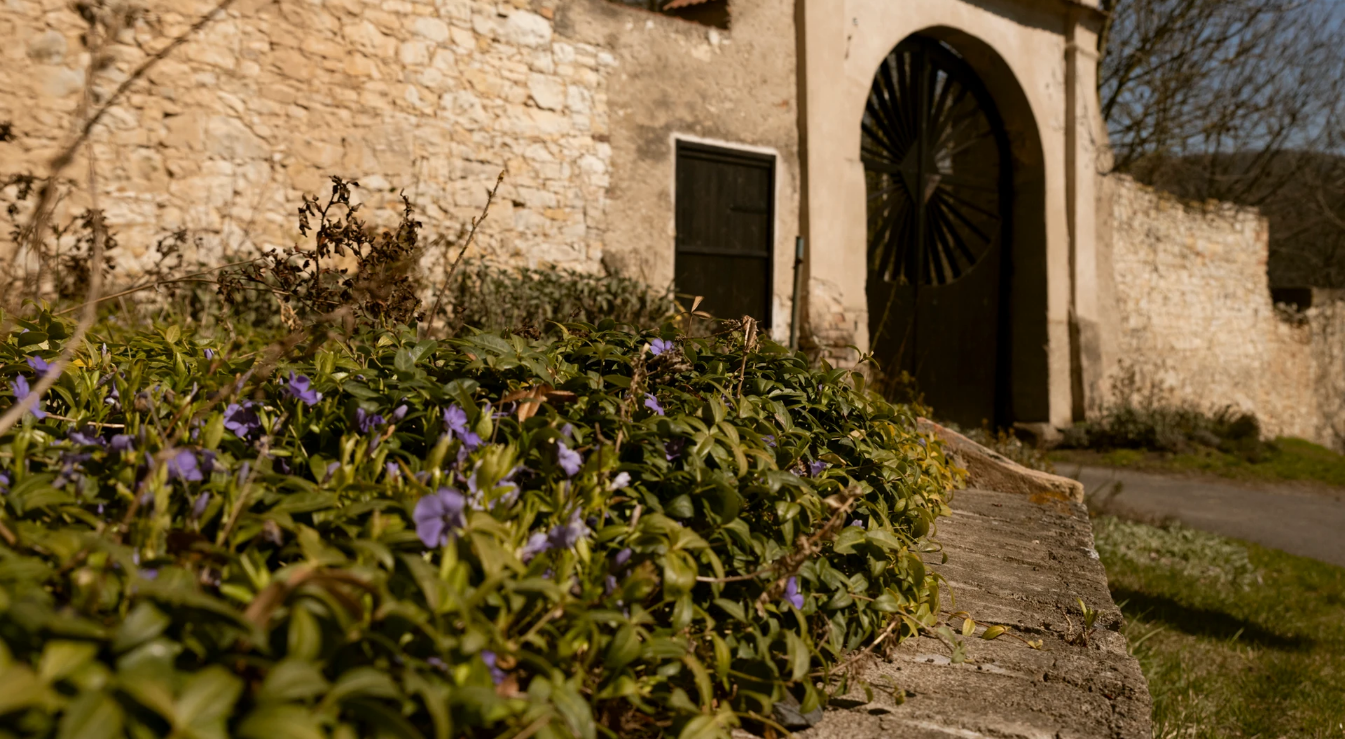 Tvrz Divice
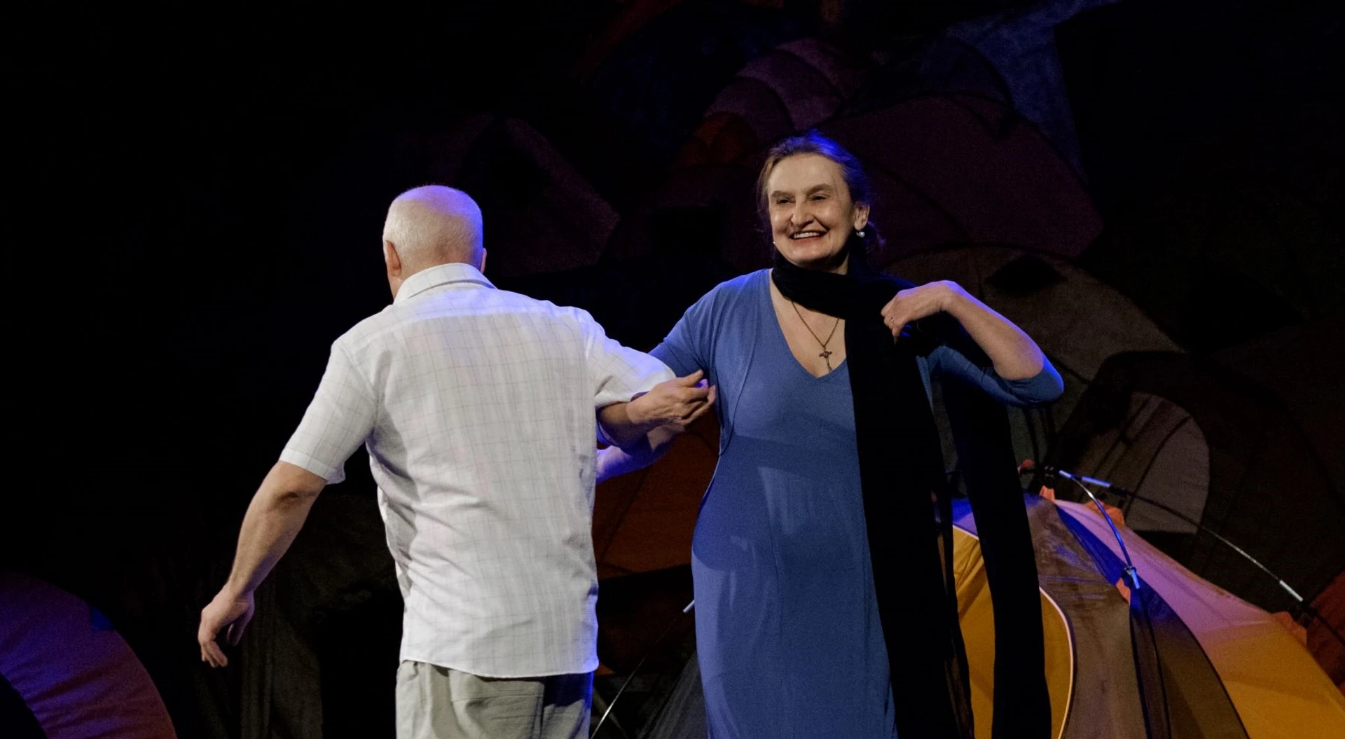 Analýza dosavadních forem komunikace
Facebook – 2 341 fanoušků – 2 518 sledovatelů 
Příspěvek na FB Tvrz přidává jednou za 3 dny 
Instagram – 1207 sledujících – stejné příspěvky jako na FB 
Vyšší „lajkovanost“ na FB než na IG
Mezi příspěvky patří i videa, která Tvrz sdílí 
Webové stránky Tvrze – program, e-shop
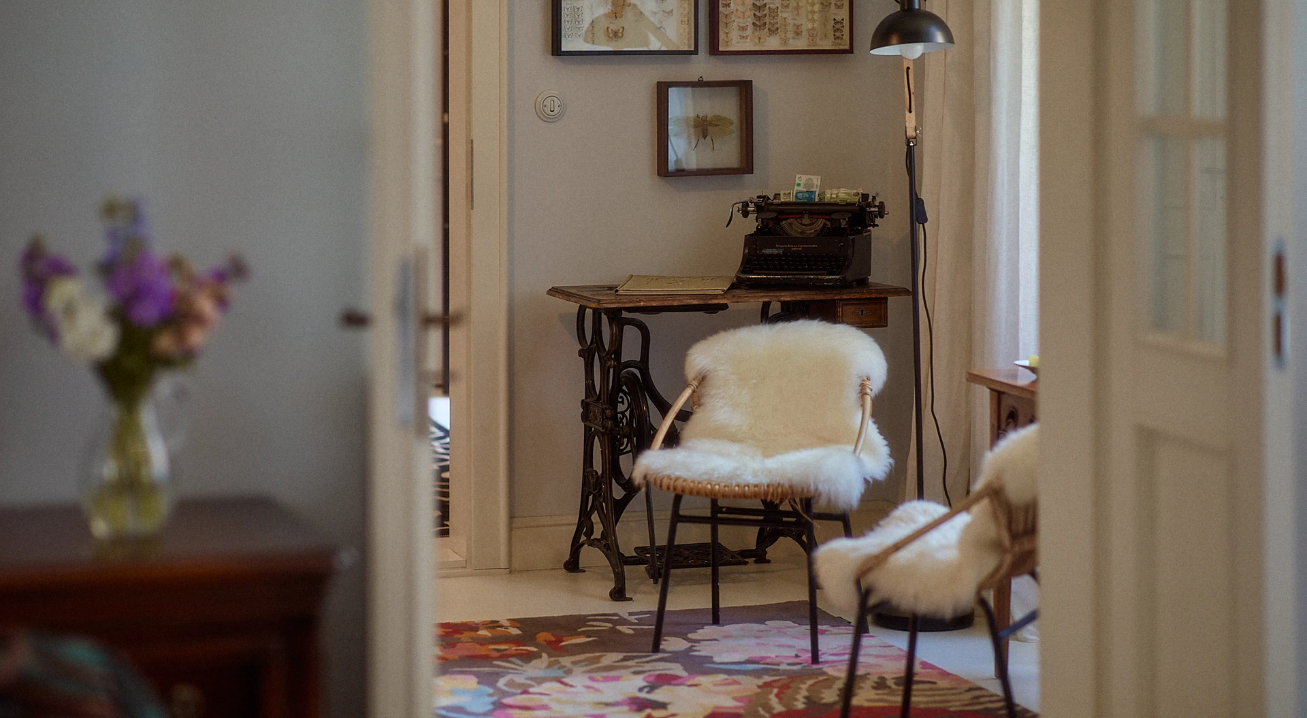 Cíle komunikační kampaně
Zvýšit povědomí o Tvrzi Divice 
Zvýšit povědomí o akcích, které se konají na Tvrzi 
Vyrovnat výši zájmu akcí, které pořádá samotná Tvrz s akcemi Studia DVA
Vytvořit účet Tvrze na soc. síti Tik Tok
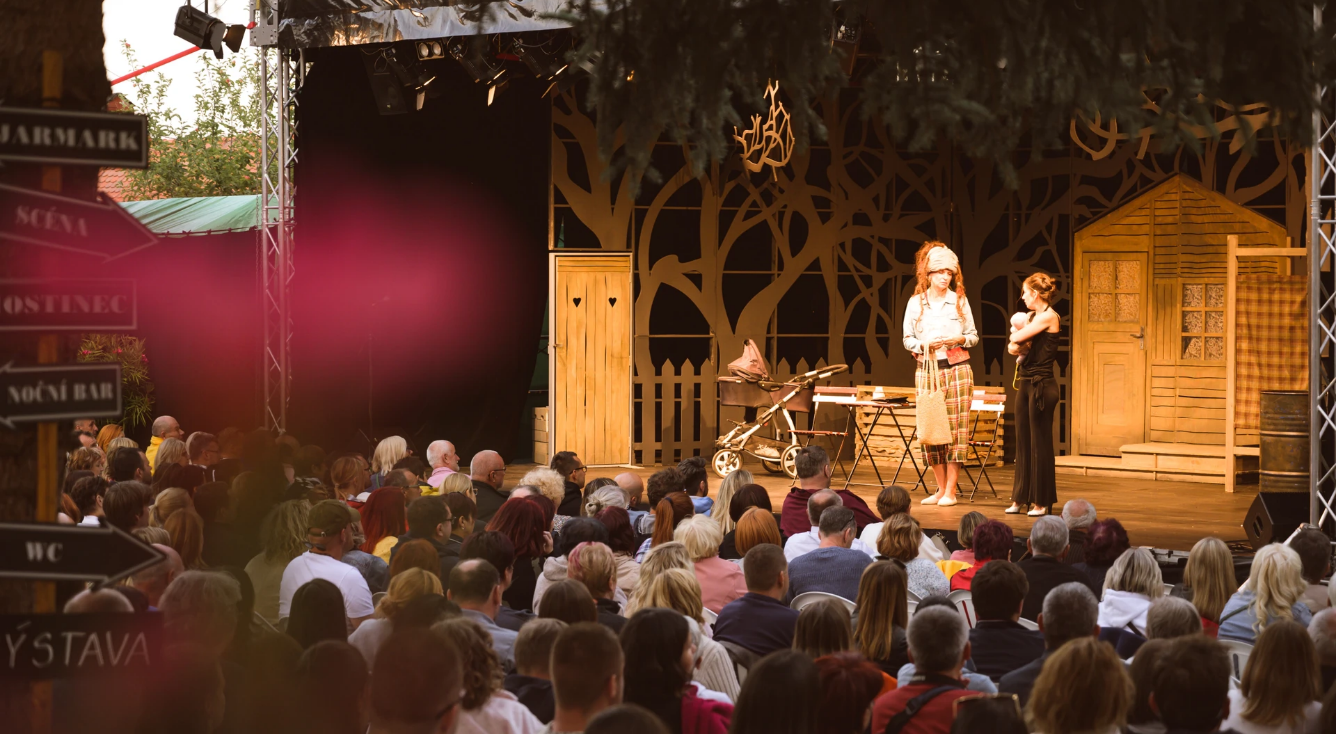 Cílové skupiny
Mladí lidé – 12 až 26 let 
Studenti základních, středních a vysokých škol
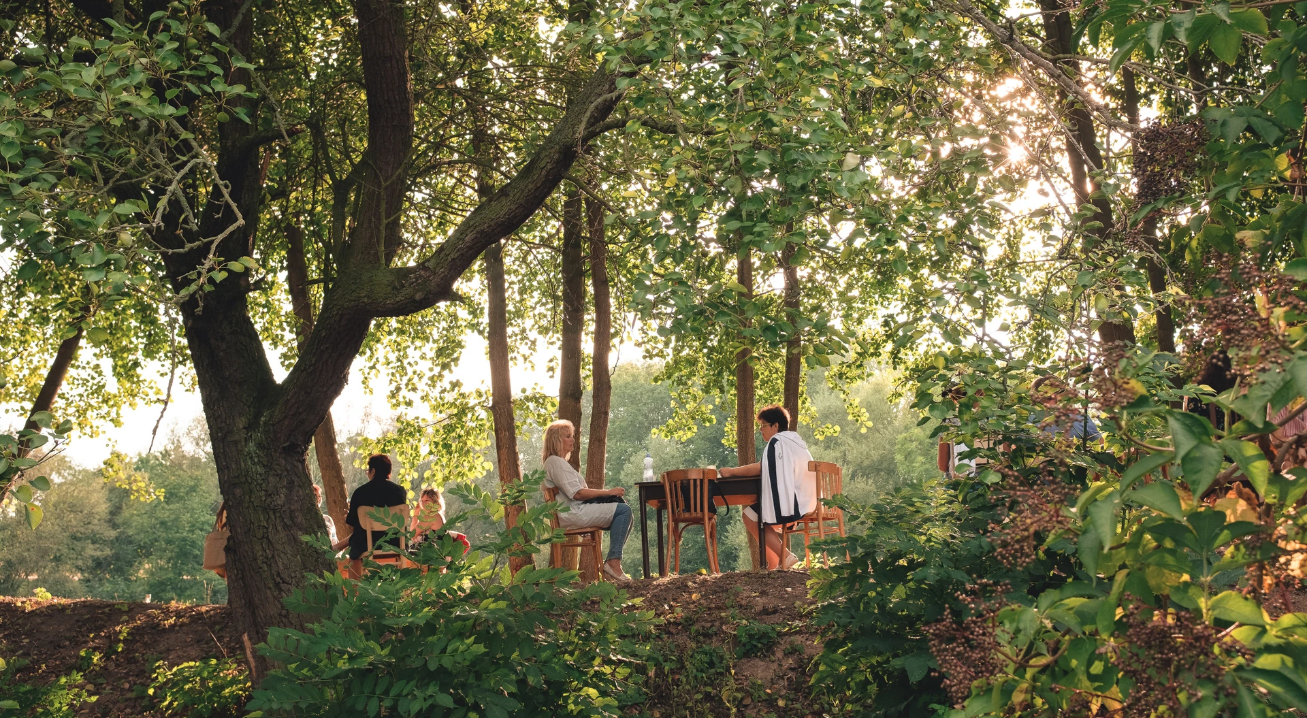 Návrh a pojetí kampaně
Založení účtu na Tik Tok platformě 
Atraktivní příspěvky pro mladé lidi 
Propojit mladší generaci s Tvrzí 
Úprava programu Tvrze – uvádět adaptace děl Malý Princ, Smolíkovi – Studio DVA
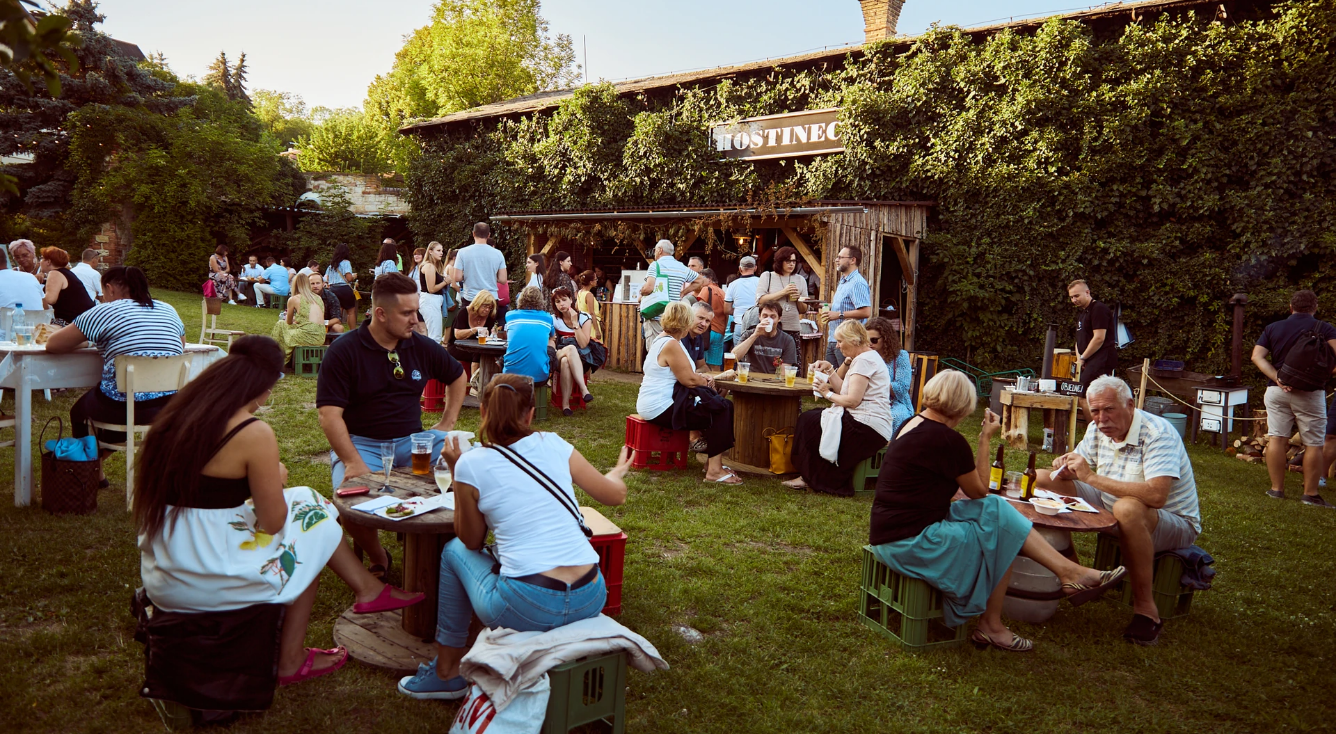 Model AIDA
A – upoutání pozornosti – skrz známou tvář na Tik-Toku či reels  
I – vzbudit zájem o produkt – přizpůsobení programu mladším divákům
D – přání vlastnit produkt – divák se chce účastnit představení za účelem potkat svého oblíbeného herce a vidět ho na jevišti
A – výzva k akci – v Tik-Toku herec vyzývá k návštěvě, zmíní, že si mladý divák může lístek přát jako dárek k Vánocům
Mediální plán
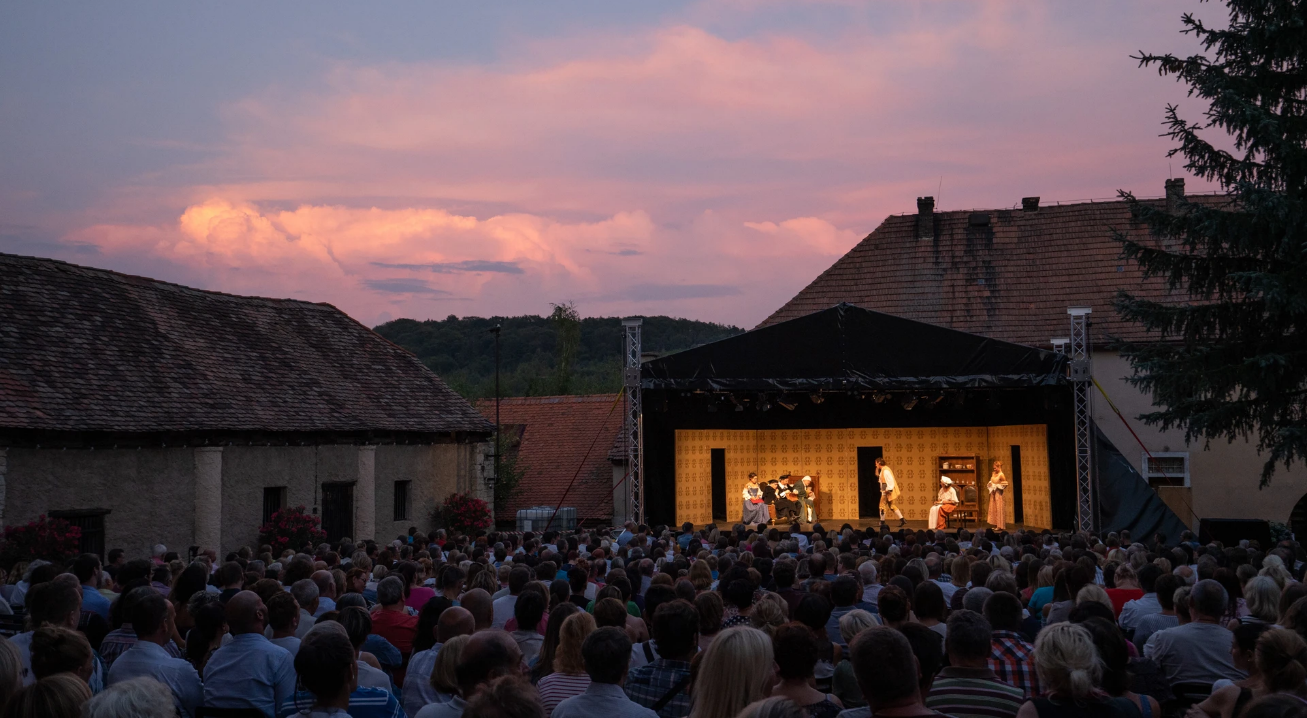 Návrhy dalších způsobů propagace
Pořádání meet and greet s herci po nebo před představením
Propagování by to bylo pomocí sociálních sítí s pomocí herců
Identifikace rizik
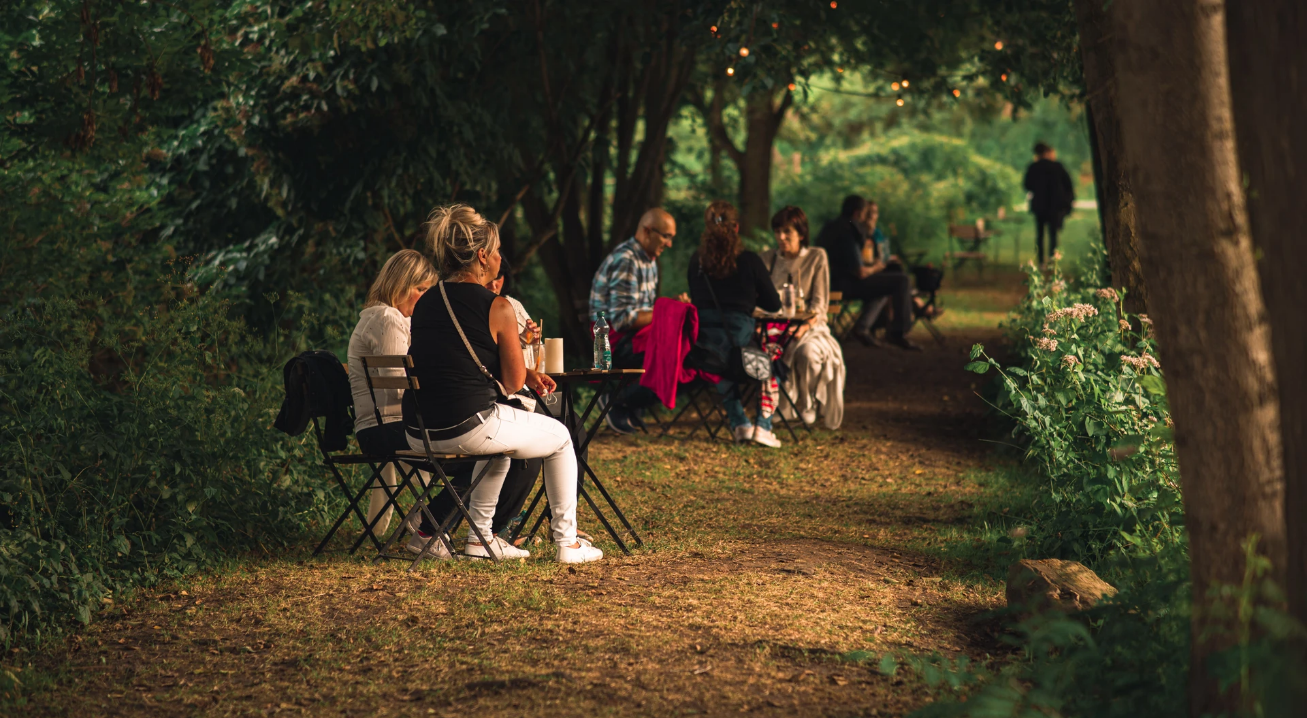 SMART cíl
S – konkrétní – navýšení počtu sledujících na soc. sítích (FB + IG) 
M – měřitelný – zvýšení čísel sledujících o 10% za čtvrt roku
A – dosažitelný – ano, díky zaplacené reklamě na soc. sítích
R – realistický – podle našich výpočtů ano (každý den by měl přibýt 1 sledující na IG a 3 na FB)
T – časově orientovaný – čtvrt roku
Rozpočet kampaně
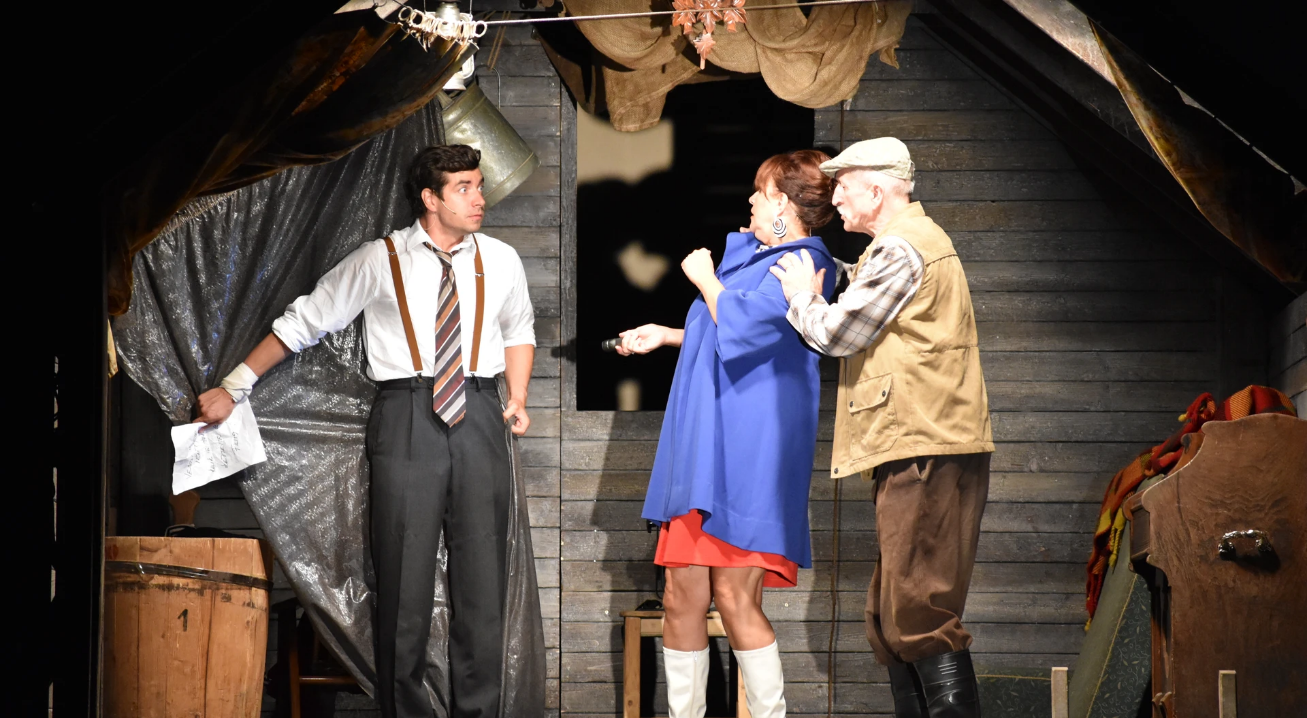 Děkujeme za pozornost